Phénomène
Par Zachary Bilodeau
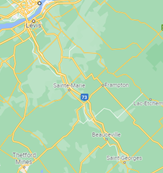